Ressources humaines et paye de la prochaine générationComité de vérification du gouvernement du CanadaJuin 2019
Prochaine génération – Le mandat
Dans le Budget de 2018, le gouvernement a annoncé son intention de trouver des options pour un système de paye durable à long terme.
Le BDPI, à titre de conseiller numérique, et le BDPRH, à titre de propriétaire fonctionnel, travaillent ensemble en tant qu’équipe de la prochaine génération pour déterminer les options qui seront présentées au printemps 2019.
L’équipe de la Prochaine génération a amorcé un dialogue itératif avec les fournisseurs afin de déterminer les options technologiques qui répondront aux besoins du GC en matière de RH et de paye.
Une nouvelle solution sera guidée par les besoins opérationnels du GC, qui seront éclairés par la mobilisation des employés, des syndicats et des praticiens des RH à toutes les étapes de la conception et de l’exécution.
1
Appliquer les leçons apprises à ProGen
1.	Établir une équipe multidisciplinaire
Payer les employés de façon exacte et à temps est une priorité absolue pour tout employeur et cette question doit être traitée comme une crise.
Sentiment d’urgence
ProGen avance à une vitesse qui reconnaît l’urgence de trouver une solution alternative, durable et à long terme.
Une équipe dédiée et un processus itératif offriront la souplesse nécessaire pour s’adapter aux nouvelles preuves et abriteront les fonctions essentielles des demandes d’information.
Espace et souplesse
ProGen utilise une approche agile – à la fois dans son processus d’approvisionnement et son approche globale – afin de corriger le tir, au besoin.
2.	Mobiliser les bonnes parties
Les besoins opérationnels doivent guider les décisions technologiques – participation des RH
Approche globale
ProGen est appuyée par le DPRH et collabore régulièrement avec les employés, les syndicats et les professionnels des RH à toutes les étapes de ce processus. La mobilisation restera une partie intégrante de la voie à suivre.
2
Appliquer les leçons apprises à ProGen
Chef de projet clairement identifié
Le chef de projet devrait être identifié pour garantir l’orientation et la dynamique.
ProGen est actuellement dirigée par le dirigeant principal de l’information du Canada. La gouvernance est assurée par le Comité de modernisation de la paye des sous-ministres et le Sous-comité des RH et de la rémunération du Conseil du Trésor.
3.	Rétablir la confiance
Le projet doit être ouvert et transparent, avec la participation d’experts et d’intervenants pour valider les progrès réalisés et consulter à ce sujet.
Communication
ProGen a créé un dialogue ouvert avec les fonctionnaires, les agents négociateurs et les Canadiens au moyen d’engagements personnels et de plateformes en ligne.
Les documents relatifs au projet ont été rendus publics afin d’assurer un dialogue avec l’industrie, les intervenants et des organisations similaires pour tirer parti des autres enseignements tirés et des meilleures pratiques pour éclairer ce processus.
3
Appliquer les leçons apprises à ProGen
4.	Essais fiables et gestion des changements avant la mise en œuvre
Les solutions potentielles doivent être testées au sein du GC afin de veiller à ce que les systèmes soient capables de supporter un environnement du GC.
Simulation réelle
ProGen propose de réaliser des projets-pilotes avec des ministères ou organismes spécifiques afin de déterminer la viabilité des solutions possibles dans un environnement du GC.
Faire participer pleinement les ministères et les organismes et évaluer la gestion des changements dans l’ensemble du gouvernement.
Gestion des changements
ProGen prévoit l’évaluation des exigences de gestion des changements – par exemple, les effectifs, la capacité actuelle des conseillers en rémunération, le niveau de formation requis ainsi qu’un plan englobant l’intégrité et la qualité des données. 
Les ministères ou organismes visés par les projets-pilotes disposeront des ressources et du financement nécessaires pour participer efficacement au processus.
4
Adopter une approche agile
CASCADE TRADITIONNELLE
AGILE
L’équipe de la prochaine génération a adopté une méthode agile pour soutenir une conversation itérative avec l’industrie et les intervenants.
Exécution du processus dans son intégralité
Sprints plus courts et plus rapides
Une approche par contrôles
Longues périodes d’interruption
Correction de tir au besoin tout au long du processus
Corrections de tir sont seulement possibles à la fin du processus
La portée est déterminée et fixée.
La portée est souple et adaptable
Interaction continue avec les fournisseurs et les utilisateurs
Interactions limitées avec les fournisseurset utilisateurs
Permet la rétroaction de l’industrie et les pratiques exemplaires
Toutes les exigences doivent êtreconnues et documentées au départ
5
Travailler au moyen d’une approche par étapes
Lancé le 1er octobre
Lancé le 23 novembre
Printemps 2019
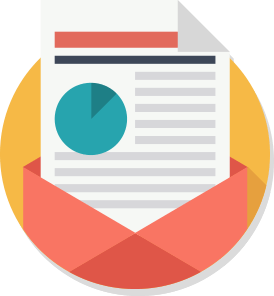 Réalisations d’ici le printemps 2019
Point de contrôle 
no 1« Montrez-nous »
Launch of Gate One
Point de contrôle 
no 2« Laissez-nous faire »
Point de contrôle 
no 3« Convainquez-nous »
Solutions sur le marché viables
Collaboration avec les utilisateurs et les soumissionnaires
Options recommandées
Diminution du nombre de soumissionnaires qualifiés
ÉTAPES
au sein de chaque point de contrôle
Étape 1 : Échange de renseignements
Étape 2 : Conception conjointe
Étape 4 : Évaluation
Étape 3 : Élaboration
6
Recourir à une approche par contrôles – point de contrôle 1
Harmonisation avec les normes numériques du GC
Démontrer les capacités organisationnelles
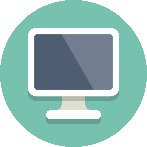 Expérience utilisateur – peut être utilisée sur une variété de plateformes (p. ex., mobile)
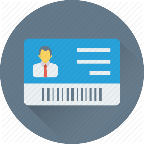 La PI doit appartenir au soumissionnaire
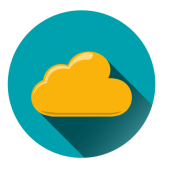 Le propriétaire de la plateforme est l’entrepreneur principal
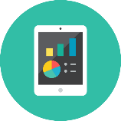 Nuage – peut être offerte par service comme logiciel (SaaS)
Environnement de démonstration commerciale (bac à sable)
Interopérabilité – communication entre les autres solutions
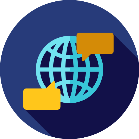 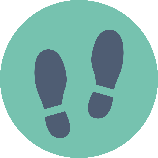 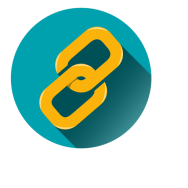 Accessibilité – Conformité aux lignes directrices sur l’accessibilité des sites Web
Modèle d’établissement des coûts
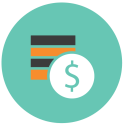 Avantages sur le plan du développement socioéconomique – comment un partenariat avec le GC pourrait procurer des avantages aux Canadiens
Langues officielles – en français et en anglais
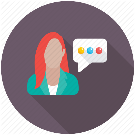 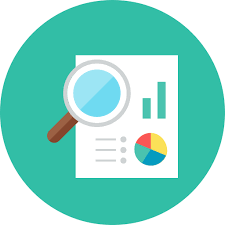 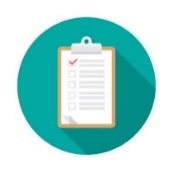 Certification de sécurité et résidence des données
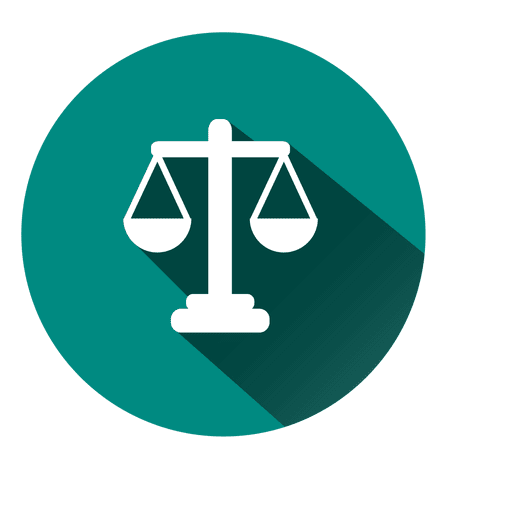 Variété dimensionnelle
7
Recourir à une approche par contrôles – point de contrôle 2
Harmonisation avec les capacités opérationnelles, les résultats et l’architecture des solutions du GC
Expérience pratique des utilisateurs
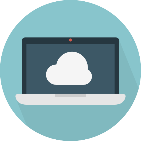 Permet aux utilisateurs d’effectuer les tâches et les buts de façon efficace et efficiente
Permet au GC de produire, de maintenir et de faire évoluer numériquement les résultats requis
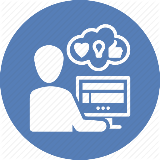 Soutient l’intégration avec les produits ou services futurs
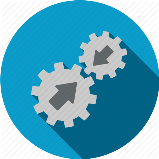 Permet aux utilisateurs d’accomplir des tâches dans des scénarios d’utilisation complexes
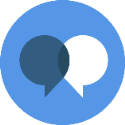 Comprend le cycle de vie de la gestion et les pratiques de soutien pour les interventions en cas d’incident de sécurité
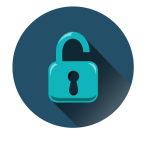 Mise en œuvre, appui au soutien et avantages socioéconomiques
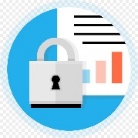 Protection des renseignements personnels
Activités clés que le fournisseur appuiera pendant la mise en œuvre
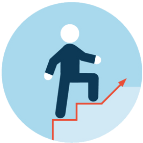 * Les exigences du point de contrôle 1, comme l’interopérabilité, l’accessibilité et les langues officielles, ont été mises à l’essai davantage au cours du point de contrôle 2.
Expliquer l’échec le plus important de la mise en œuvre et les leçons apprises
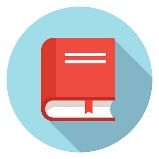 8
Recourir à une approche par contrôles – point de contrôle 3
Solution
Partenariat
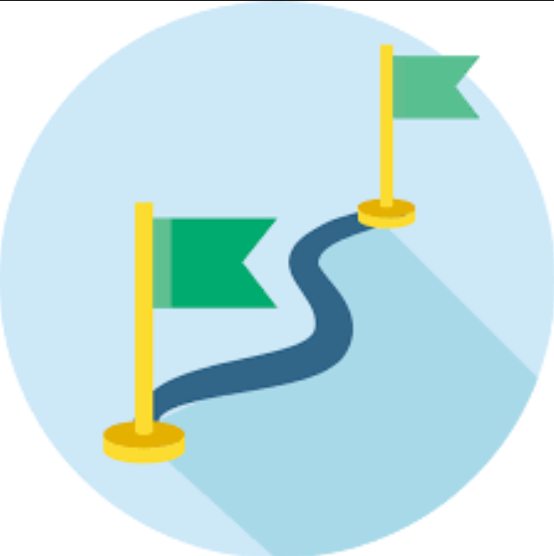 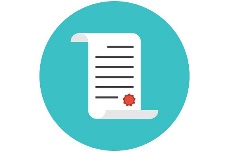 Modèles de déploiement potentiels et feuille de route
Modalités contractuelles
Capacité et stratégie de gestion du changement
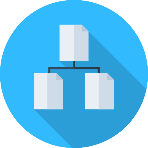 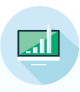 Approche de nettoyage, de migration et de gouvernance des données
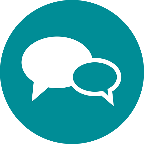 Accord sur les niveaux de service
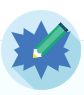 Mise à l'essai des règles et de la charge de paye
Établissement des coûts
Établissement des coûts de la solution, du pilote et de la mise en œuvre intégrée
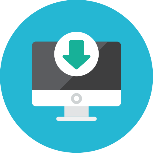 * Des cinq fournisseurs du point de contrôle 2, trois ont réussi à passer au point de contrôle 3.
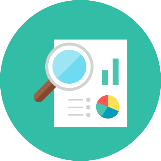 Coûts d’entretien et permanents
9
Mobilisation intégrée
L’équipe de la prochaine génération a lancé une vaste stratégie de mobilisation avec des intervenants externes et internes pour s’assurer que les investissements sont à la fois stratégiques et représentatifs.
MOBILISATION EXTERNE
APPRENTISSAGES
Pratiques exemplaires de l’industrie
Leçons tirées d’initiatives semblables
Interopérabilité avec les systèmes existants
Exigences de compatibilité
Interface utilisateur
Fonctionnalité (p. ex., intégration, gestion des talents, recrutement)
Sécurité 
Accessibilité 
Milieux de travail complexes 
Transformation opérationnelle
Migration des données
Connectivité des nuages
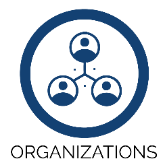 ORGANISATIONS
INDUSTRIE
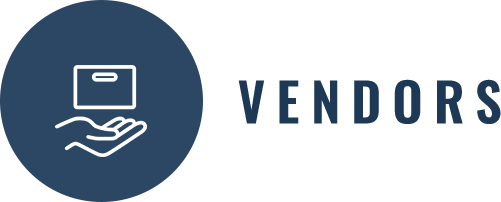 Conseil consultatif sur le numérique
Autres gouvernements (Alberta, Australie, Californie)
Grandes entreprises
Fournisseurs
Entreprises-conseils
MOBILISATION INTERNE
HAUTS FONCTIONNAIRES
MINISTÈRES
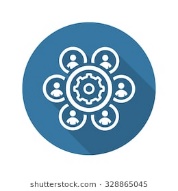 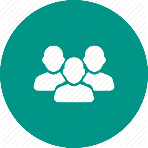 Administration publique centrale
Organismes centraux
Organismes/Sociétés d’État
Sous-ministres
Ministres
Comités parlementaires
UTILISATEURS
MINISTÈRES UNIQUES
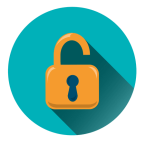 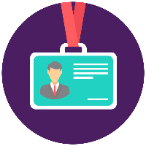 Employés
Praticiens des RH
Conseillers en rémunération
Gestionnaires
Système de rémunération individuel
(MDN, GRC, ARC)
Environnements sécurisés
(CST, SCRS)
MOBILISATION
Séances d’information parlementaires
Ateliers des RH
Journée de l’industrie
En ligne - #PayeRHProchaineGénération
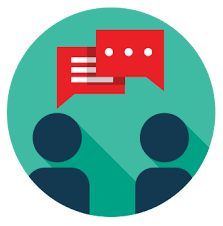 SYNDICATS
COMMUNAUTÉS DE SPÉCIALISTES
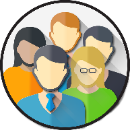 Agents négociateurs
Langues officielles
Conception d’IU/EU
Comité d’examen de l’architecture intégrée
DPF
DPI 
Chefs des RH
Accessibilité 
Sécurité
PARTENAIRES DU PROJET
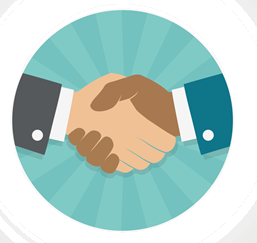 SPAC
SPC, CFP, EFPC
10
Risques et atténuation des risques
Risque : Les solutions des fournisseurs ne sont pas compatibles avec l’environnement du GC.
Atténuation : Mettre les solutions à l’essai auprès d’un nombre restreint de ministères et d’organismes du GC.
Fournisseurs
Risque : La crédibilité du GC est mise en doute, il y a un manque de confiance par rapport à la mise en œuvre ou la réussite du projet.
Atténuation : Adopter une stratégie de communication transparente ainsi qu’un processus innovateur et agile, afin de rétablir la confiance et de faire connaître l’initiative.
Crédibilité
Risque : Le projet-pilote échoue. 
Atténuation : Sélectionner un maximum de trois fournisseurs potentiels, puis mettre à l’essai la solution de l’un d’entre eux. En cas d’échec, la solution d’un autre des fournisseurs sélectionnés peut être mise à l’essai sans que le processus ne doive être repris depuis le début.
Échec
Risque : Les attentes sont irréalistes.
Atténuation : Faire preuve de transparence constante en ce qui concerne les objectifs, les échéanciers et les étapes importantes, de sorte que l’on communique une représentation réaliste de l’avancement du projet.
Attentes
Risque: Les plaintes des fournisseurs relatives au processus agile entraînent un manque de volonté en ce qui concerne la conduite des essais,
Atténuation: Tout au long du processus, on a fait appel à un surveillant de l’équité ainsi qu’à des intervenants du secteur privé. L’initiative a été mise en œuvre selon un processus transparent, en ce qui concerne la conception, les critères pris en considération, ainsi que la documentation du projet.
Plaintes
11
Travail effectué à ce jour
12
Prochaines étapes
Fournir des options et des recommandations sur la façon d’aller de l’avant avec une nouvelle solution des RH et de la paye
Mettre la dernière main au point de contrôle 3 du processus d’acquisition agile, qui comprend l’établissement d’une liste de fournisseurs pré qualifiés, et l’identification d’un fournisseur préféré avec lequel le gouvernement peut établir un partenariat dans le cadre d’un projet-pilote sur les RH et la paye
3
Chercher à obtenir du financement et des autorisations
1
2
13